DOCENTE V1.030/01/2020
Docentes – Manual de consulta rápida
1
¿Qué términos debes conocer antes de empezar?
Docente: 
Es la persona que tiene un registro en el sistema al cual se le asigna una carga de trabajo.
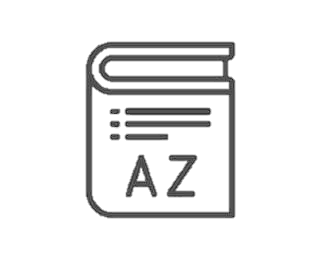 2
Docentes– Manual de consulta rápida
¿Qué puedes hacer en este módulo?
El módulo SIAINST se utiliza para obtener información general del docente.
El módulo SIAFPER se utiliza para obtener información profesional del docente.
El módulo SIAFDEG se utiliza para obtener información académica del docente.
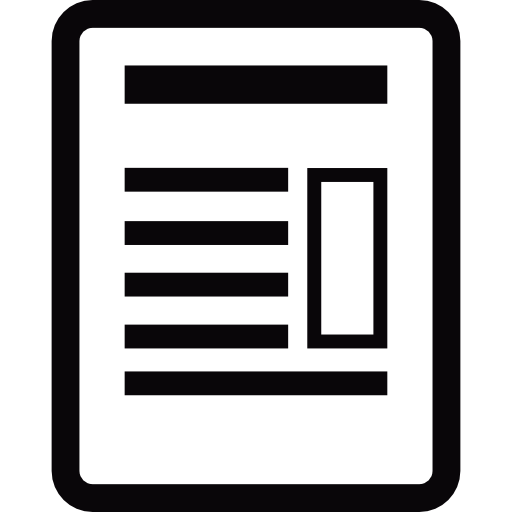 El módulo SIAASGN se utiliza para obtener información de las asignaciones de NRC.
El módulo SIAASGQ se utiliza para obtener información del horario del docente.
El módulo SIAIQRY se utiliza para realizar búsqueda por periodo, tipo de persona, etc.
El módulo SOAFAVQ se utiliza para realizar búsqueda de docentes disponible por periodo.
3
Docentes– Manual de consulta rápida
¿Cómo acceder a una referencia rápida?
Para una referencia rápida de cómo realizar la búsqueda de un alumno, consulta los siguientes videos:
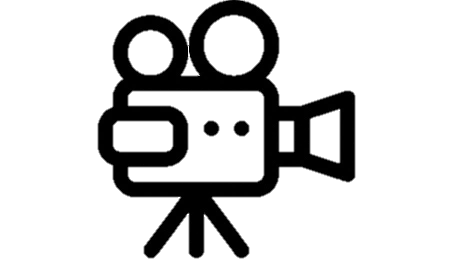 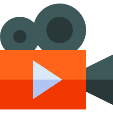 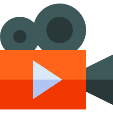 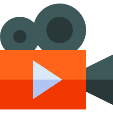 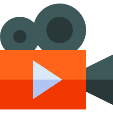 Información general del docente.
Información profesional del docente.
Información académica del docente.
Información de carga académica del docente.
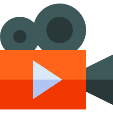 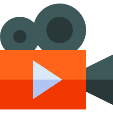 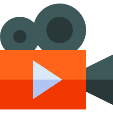 Consulta de Docente / Asesor.
Consulta de docente disponible.
Información del horario del docente.
4
Docentes– Manual de consulta rápida
¿Cómo revisar información más detallada?
Para acceder a mayor detalle, revisa los siguientes manuales:
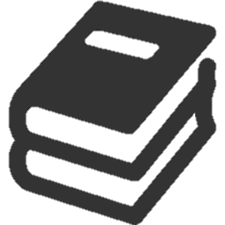 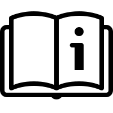 Manual búsqueda de docentes
5
Docentes– Manual de consulta rápida
¿Sabías que…?
Identificación adicional
Existirá un periférico que creará al docente e ingresará toda su información a Banner.
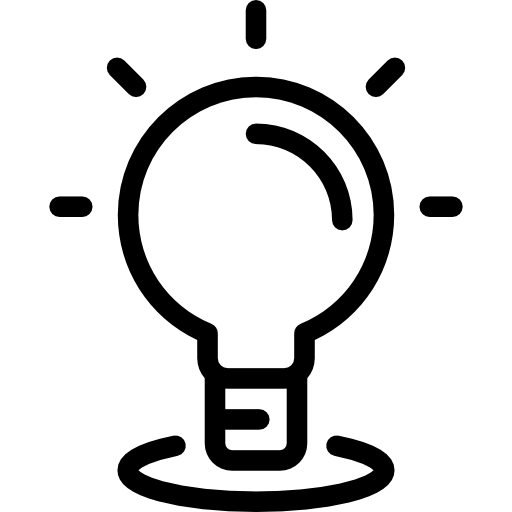 6
Docentes– Manual de consulta rápida
Te recomendamos continuar con el material de Espacio Físico
Docentes– Manual de consulta rápida
7